Intersection of Two Passions:Mathematics and Charity
Tonghai Yang

Hometown Education Foundation
Real Impact I: Xu Shuangyue2004-2012
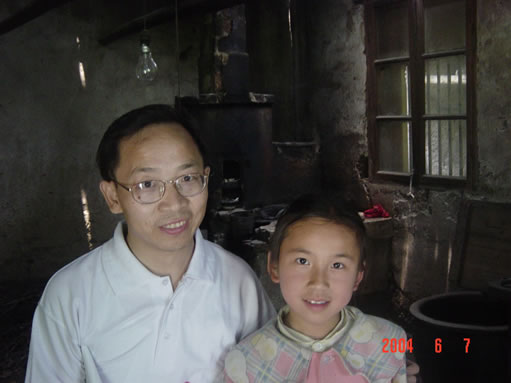 Her mother is mentally disabled. 

ShuangYue walks 2 miles each way to school and sometimes did not have money to buy lunch. 

She started to work full time  during summers in high school.  She is staying local post-graduation to take care of her mother.
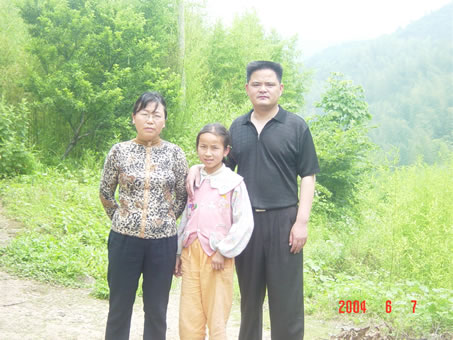 Real Impact I: Xu Shuangyue2004-2012
Without support, she would NOT have attended or graduated from high school.
Real Impact II: Yan Limin 2004-2011
Her  father died of cancer when she was in middle school. 
Her mother often has migraines.
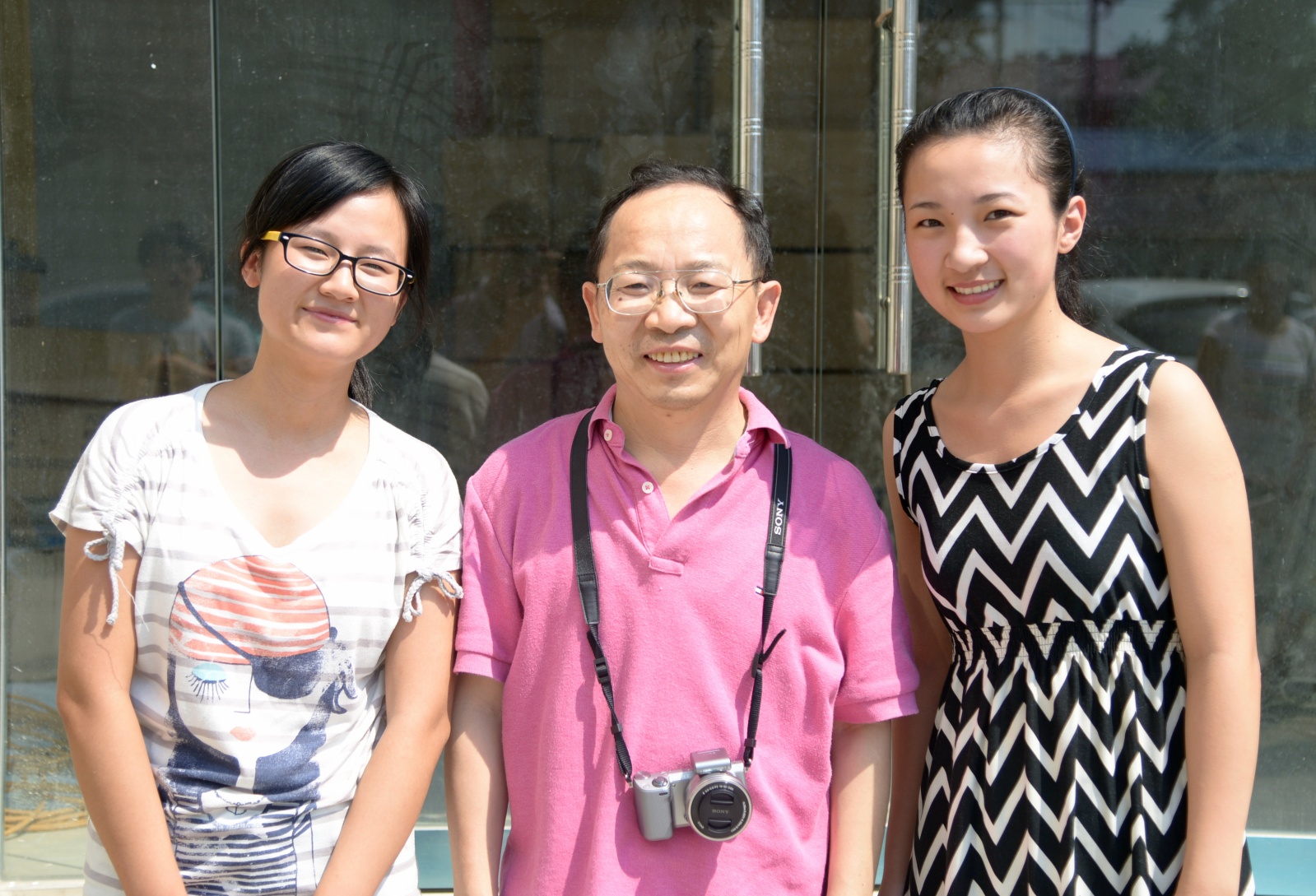 She is now a  grad student at Zhejiang University, one of China’s elite colleges.
Real Impact III: Yuan Lei 2013-Present
Yuan Lei is a 10th grader at JingZhai High School. His mother died when he was just 3 years old. His father died recently in Feb. 2013.   He now lives with his aged grandmother.
Yuan Lei  is able to continue his education due to the generous support from Li Hong at Microsoft.
Real Impact IV---Two other cases
[Speaker Notes: Right: Shangxi YuShe 2008]
Inspiration I: Cheng Weiyong2005-2012
WeiYong lost both his parents at a young age.

Misfortune struck again, WeiYong lost his grandparents while in high school.

Admitted (and currently attending) a military university (fully funded education) in 2012. 

Giving back to HEF!
ONCE SUPPORTED, NOW GIVING BACK
ONCE SUPPORTED, NOW GIVING BACKCheng weiyong
WeiYong and  8 other volunteers went to teach for 3 weeks in a very rural  area.He sponsored a young disabled girl (pictured left; left side).
[Speaker Notes: Right: Bathroom under construction]
Inspiration II: College students
College students… 
Aids HEF in sorting letters over winter break
Visit younger impoverished children to check background and encourage them
Share their (college) experiences with students and provide advice advice
Come back to sponsor poor students
Volunteer!
[Speaker Notes: Show some letters if possible]
College Students giving back And sharing their experience
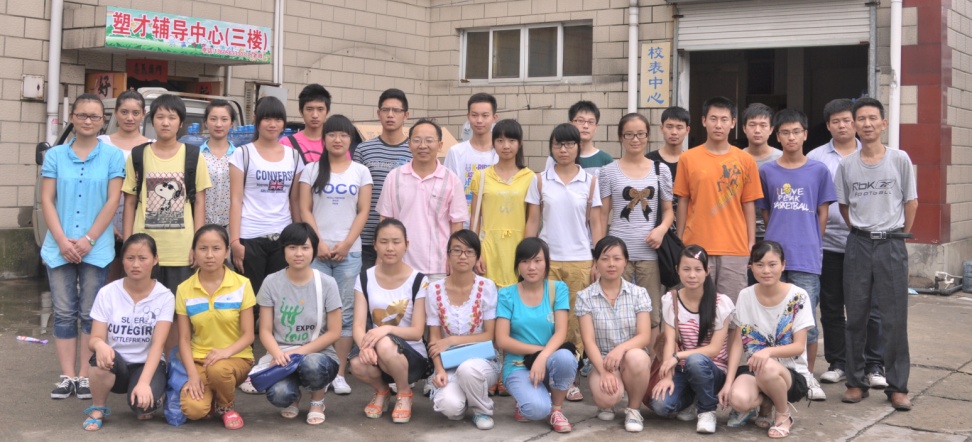 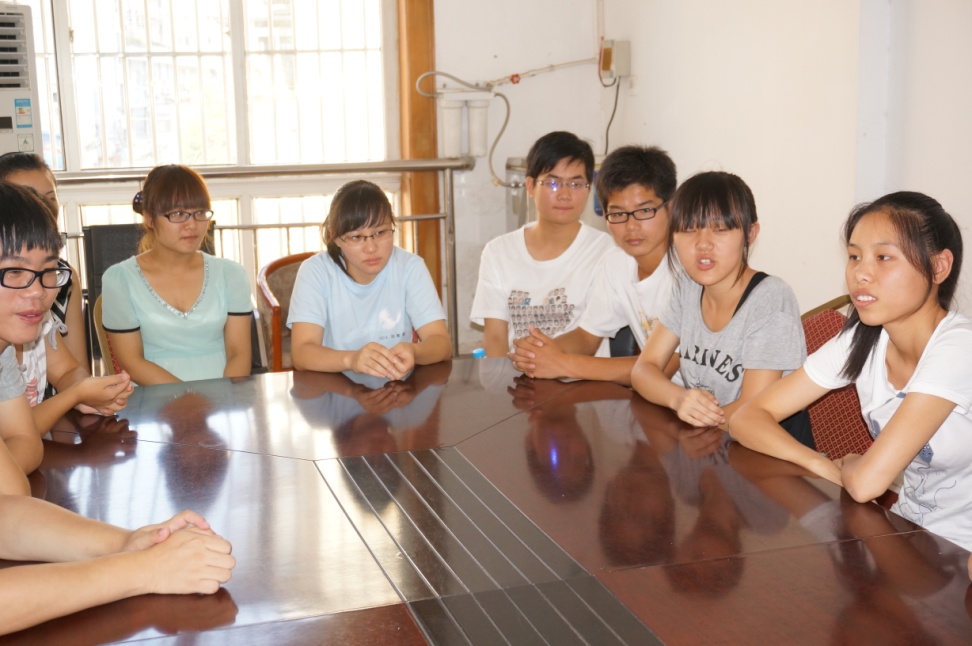 [Speaker Notes: Left: College students helped us sorting letters. Right: A College student visited Fang Yuhang’s home last winter break.]
How the program works
Join force with 宁国市中美爱心 (Independent, cofounded by  胡寄宁 – Hu JiNing and myself in 2004).
[Speaker Notes: Show a form if possible]
How the program works
Certificates are given to the students’  guardians to sign. Support money arrives next. Both processes are conducted through the school.
Sponsored students write a letter  to their sponsors at least once a year. We deliver it with their transcript. 


www.HometownEducation.org/letters.html
www.HometownEducation.org/photos2004.html
Example of student form
Volunteer Coordinators
How HEF grows
Hard Work AND INSPIRATION
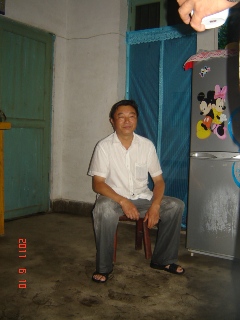 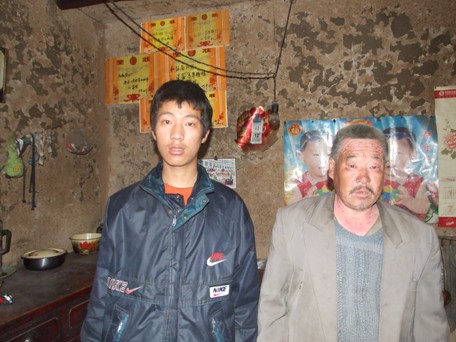 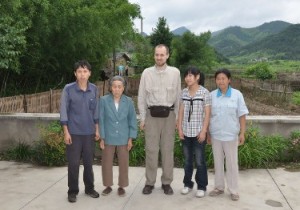 How can you help us grow
Online Shopping
Donation 
Via our website, Paypal, check, or cash
Shop Online! 
Amazon (via HEF website)
Expedia, Best Buy, Macy’s, etc. (via HEF website)
GoodShop/ GoodSearch
Sponsorship: develop a personal connection 
Elem: $60 (400 Yuan RMB)
Middle: $80-100 (600 Yuan RMB)
High:  $150-200 (1200 Yuan RMB)
College: ($150-800) Between 1200 and 5000 RMB 
Spread the word to your friends and colleagues!
How we are different
You will be an inspiration and positive influence…
To students
To local people – more and more people donate and like this program. 
To other volunteers and myself
UW-Madison students
To your family
[Speaker Notes: Story about myself and Hu.]
George and Victor Chan
UW-Madison Students Volunteers
[Speaker Notes: Left: Two students visited Pei Ziyan (his father handicapped with  both hands and eyes, mother left). Right. Zhang Bingxin taught at Gangkou Middle School]
Hu Jining (胡寄宁)Founder of 中美爱心
[Speaker Notes: Hard to find  his photos---he always works behind and takes photos of others.]
Thank You (谢谢)!
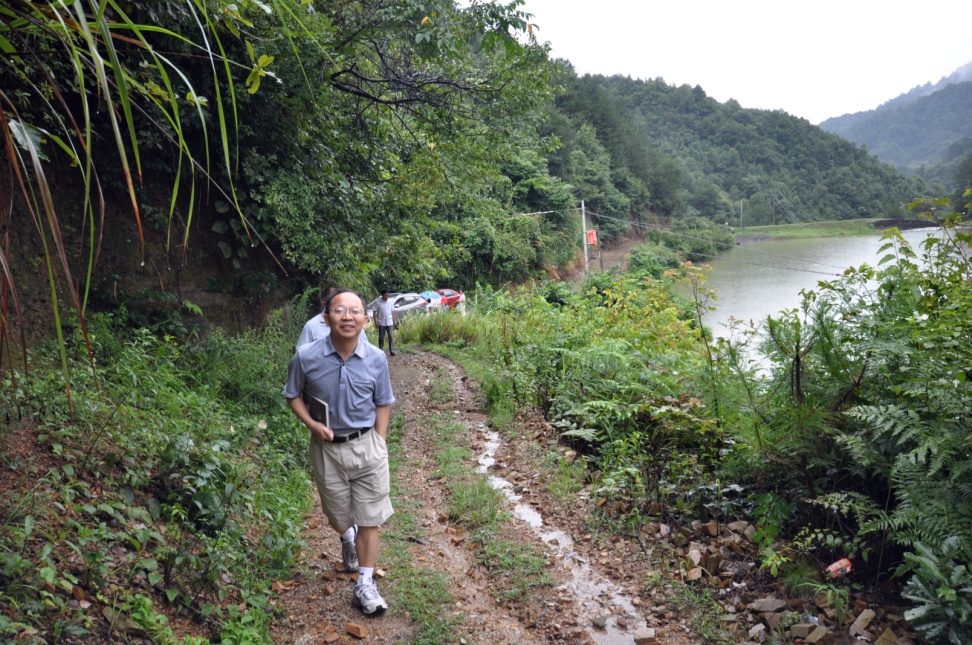 Any comments, questions, or concerns?